Общие вопросы клинической  фармакологии
План:
Клиническая фармакология:  предмет, основные задачи клинической фармакологии
Разделы клинической фармакологии
Виды фармакотерапии
Фармакодинамика: механизмы действия лекарственных средств
Фармакокинетика: пути введения, биодоступность. Этапы фармакокинетики абсорбция, распределение, биотрансформация экскреция.
Побочные действия лекарственных средств 
Характер взаимодействия   лекарственных средств  
Влияние индивидуальных особенностей организма на действие лекарственных средств
Методы контроля эффективности и безопасности фармакотерапии
Современные тенденции в создании лекарственных препаратов
Клиническая фармакология - это раздел медицинской науки, который изучает лечебные качества лекарств, воздействие лекарственных средств на организм человека, определяет дозы, схемы лечения при различных заболеваниях, определяет методы контроля  эффективности и безопасности применения лекарств.
Главный принцип КФ - это рациональность, т.е. выбор препаратов д.б. минимальным по количеству названий и доз и одновременно адекватным тяжести заболевания.
Главная цель КФ - обеспечить безопасность и эффективность фармакотерапии.
Задачи клинической фармакологии
Проводить глубокое изучение известных и новых лекарственных средств.
Разрабатывать и внедрять в широкую медицинскую практику новые, более эффективные способы и схемы лечения.
Подбирать лекарственные средства для конкретного больного.
Проводить клинические испытания новых препаратов.
Виды фармакотерапии
Фармакотерапия - лечение лекарственными средствами (ЛС)
Этиотропная фармакотерапия – направлена на устранение причины болезни (Антибиотики).
Патогенетическая фармакотерапия способствует устранению или ограничению патологического процесса, вызвавшего заболевание (НПВС).
Заместительная фармакотерапия проводится с целью замещения дефицита естественных БАВ. Например: инсулин, ферменты.
Симптоматическая фармакотерапия направлена на устранение или ограничение отдельных симптомов заболевания (назначение анальгетиков при зубной боли).
Паллиативная фармакотерапия - применение ЛС с целью облегчения страдания инкурабельных (неизлечимых) больных.
Профилактическое применение лекарственных средств - для предупреждения развития заболевания (вакцины).
Фармакодинамика
Фармакодинамика - изучает особенности действия ЛС ( лекарственных средств) на организм, т.е. механизмы действия ЛС и фармакологические эффекты ЛС.
Действие ЛС, благодаря которому достигается терапевтический эффект, рассматривается как главное, а все остальные как побочные (нежелательные).
Действие, которое не имеет лечебного значения в каком-то конкретном случае, называется побочным или нежелательным.
Механизмы действия
Действие через специфические рецепторы
В организме имеются БАВ (билолгически активные вещества - медиаторы)   и специфические клеточные структуры (рецепторы), которые взаимодействуют друг с другом, обеспечивая гомеостаз организма.  Например, норадреналин взаимодействует с α(альфа) -  и  β(бета)-адренорецепторами; ацетилхолин взаимодействует с м-  и  н-холинорецепторами.      
Взаимодействуя с рецептором,   ЛС могут оказывать на рецептор действие подобное природным медиаторам, такие ЛС называются миметиками.    
Другие ЛС взаимодействуют с рецепторами и препятствуют взаимодействию с этими рецепторами природных медиаторов, т.е. блокируют рецептор, такие ЛС называются блокаторами.
Действие на специфические ферменты
Механизм действия заключается в способности ЛС влиять на активность различных ферментов организма. Лекарственные средства, усиливающие активность ферментов называются индукторами ферментов. Лекарственные средства, угнетающие активность ферментов, называются ингибиторами.
Прямое химическое взаимодействие
Механизм действия заключается в том, что ЛС вступают в химические реакции с веществами, образующимися в организме. Например: антациды нейтрализуют соляную кислоту.
Физико-химическое воздействие на мембраны клеток
ЛС могут изменять или  блокировать  трансмембранный ток ионов, в результате  изменяется  электрический  потенциал клеточных мембран. Изменяются естественные электрофизиологические процессы, в основе которых лежит движение через клеточную мембрану ионов Nа, К, Са, Сl и др.
Особенности введения ЛС
Пути введения делятся без нарушения целостности кожных покровов и с нарушением.
Без нарушения целостности кожных покровов:
Через рот
Через прямую кишку
Вагинально
Интраназально (через слизистую оболочку носа)
Интраконъюнктивально(в конъюнктивальный мешок глаза)
Трансдермально (через кожу)
Сублингвально
Ингаляционно
Эндотрахеально
С  нарушением  целостности кожных покровов:
Внутрикожно
Подкожно
Внутримышечно
Внутриартериально
Внутривенно
Интраплеврально (в плевральную полость)
Интрабрюшинно (в брюшину)
Интрасуставно (в полость сустава)
Интралюмбально (в спинной мозг, в желудочки мозга)
На практике пути введения разделяют на энтеральные - через ЖКТ и парентеральные - минуя ЖКТ.
Биодоступность
Биодоступность - это та часть неизмененного ЛС, которая достигла кровеносного русла (системной циркуляции) после любого способа введения.
При внутривенном и внутриартериальном введении в системный кровоток попадает 100% ЛС.   
Биодоступность считается:
Высокая 60% и более
Средняя 30 -60%
Низкая менее 30%
Фармакокинетика
Фармакокинетика – это раздел клинической фармакологии, изучающий закономерности   
1.абсорбции (всасывания),  
2. распределения,   
3.биотрансформации(превращен-ия),
4. выведения ЛС в организме.
Механизмы, обеспечивающие абсорбцию ЛС
Абсорбция (всасывание ЛС) – это первый этап фармакокинетики. 
Абсорбция – это процесс поступления ЛС в кровеносную и/или лимфатическую систему из мест введения, т.е. проникновение ЛС через биологические мембраны.
ЛС может проникнуть через биологические мембраны с помощью следующих транспортных механизмов: 
1. Пассивная диффузия - транспорт ЛС идет по физическим законам диффузии, т.е. по градиенту концентрации из мест с более высокой концентрацией в места, где его концентрация ниже.
2. Облегченная диффузия - это транспорт ЛС через биологические мембраны с участием молекул специфических переносчиков. В этом случае перенос ЛС осуществляется также по градиенту концентрации, но скорость их переноса выше.
3. Активный транспорт - транспорт ЛС против градиента концентрации, т.е. из мест с   низкой концентрацией в места  с более высокой. Этот транспорт осуществляется за счет молекул АТФ.
4. Пиноцитоз - транспорт ЛС путем выпячивания биологической мембраны, «охватывания» препарата и перемещение его внутрь клетки.
5. Фильтрация - через поры клеточных мембран могут фильтроваться некрупные молекулы.
Распределение
После абсорбции ЛС попадает в кровеносное русло и распределяется по органам и тканям организма. Особое влияние на распределение оказывает растворимость ЛС в воде и липидах, способность связываться с белками крови и особенности регионального кровотока. ЛС быстрее достигают наиболее хорошо кровоснабжаемые органы.
Биотрансформация
Биотрансформация - это комплекс физико-химических, биохимических реакций, в результате которых ЛС превращается в более  водорастворимое соединение, т.е. продукт который легче выводится из организма.
Биотрансформация может происходить во многих органах и тканях, но наибольшее количество ЛС метаболизируется в печени. Поэтому при заболеваниях печени м.б. усиление токсического влияния ЛС.
Экскреция (выделение) лекарственных средств
Экскреция лекарственных средств - это последний этап фармакокинетичес - ких процессов. ЛС и их метаболиты могут выводиться из организма различными органами, но основным органом выведения являются почки.  
Показателем скорости выведения ЛС с мочой является почечный клиренс.
Почечный клиренс - это условный объем плазмы крови, освобождающийся от ЛС за единицу времени (мл/мин). Это частное от деления скорости появления препарата в моче на его концентрацию в плазме.

 Сl = Км   V
          Кп 
Км - концентрация ЛС в моче (мкг/мл) 
        V - скорость мочеотделения (мл/мин) 
        Кп - концентрация ЛС в плазме крови (мкг/мл)
Период полувыведения Т1/2
– это фармакологический показатель, характеризующий время, в течение которого концентрация ЛС в плазме крови уменьшится в 2 раза. Период полувыведения используется для определения режима дозирования.
Нежелательные эффекты  лекарственных средств
По определению ВОЗ к побочному действию ЛС относят «любую реакцию на ЛС вредную или нежелательную для организма, которая возникает при его использовании для лечения, диагностики и профилактики заболеваний».
1. Побочное действие ЛС, связанное с их фармакологическим действием. 
Это побочное действие обусловлено влиянием ЛС на однотипные рецепторы, расположенные в различных органах и тканях, оно может развиваться при приеме ЛС в терапевтических дозах.
2. Токсические осложнения 
Токсическое (повреждающее) действие ЛС подразделяется на общее, местное и органоспецифическое. 
Местное токсическое действие может проявиться при в/внутривенном введении кальция хлорида и попадании его под кожу, развивается некроз. 
Общее (генерализованное, системное) токсическое действие ЛС характеризуется системным проявлением повреждающего действия препарата. 
Органоспецифическое токсическое действие, т.е. реализующееся в каком-либо конкретном органе.
Нейротоксическое, гепатотоксическое,   нефротоксическое, ототоксическое, гематотоксическое, повреждение органов зрения, эмбриотоксическое действие.
3. Побочное действие ЛС, вызванное повышенной тканевой чувствительностью (идиосинкразия, аллергические реакции). 
Идиосинкразия - это врожденная гиперчувствительность к ЛС, обусловленная наследственными энзимопатиями. Идиосинкразия развивается на первый прием препарата, но она может носить и приобретенный характер.  
Аллергическая реакция - это такой вид взаимодействия ЛС с организмом, в результате которого при повторном приеме препарата развивается патологический процесс. Аллергическая реакция развивается, когда организм уже был сенсибилизирован к ЛС.
4. Побочное действие ЛС вызванное особенностями
функционального состояния организма 
Этот вид побочного действия может развиваться у пациентов, страдающих заболеванием каких-либо органов, при назначении ЛС в средне терапевтических дозах. Строго индивидуально.
          5. Синдром отмены 
Синдром отмены, как правило, развивается при резкой отмене препарата после курсового лечения  в течение определенного времени.
6. Синдром «обкрадывания»
При таком виде побочного действия ЛС, улучшающее состояние органа, вызывает параллельно ухудшение состояния других органов и систем. Наиболее часто синдром обкрадывания развивается на уровне кровяного русла, когда под влиянием вазодилататоров расширение одних сосудистых областей приводит к ухудшению кровотока в других сосудистых областях.
7. Лекарственная устойчивость
Это состояние, при котором отсутствует эффект от приема ЛС, непреодлеваемый увеличением дозы, что обусловлено генетическими и физиологическими особенностями конкретного больного.
8. Лекарственная зависимость 
Это такой вид побочного действия, который характеризуется патологической потребностью в приеме ЛС, как правило, психотропных .
Психическая зависимость - психический дискомфорт вследствие прекращения приема препарата. 
Физическая зависимость – это развитее  абстинентного синдрома при отмене препарата,  который проявляется депрессией, беспокойством, головной болью дрожанием, потливостью, сердцебиением, повышением АД, температуры тела и др.
Взаимодействие лекарственных средств
Одновременное и недостаточно обоснованное назначение нескольких ЛС называется полипрагмазией. Под взаимодействием ЛС понимают изменение фармакологического эффекта одного или нескольких ЛС при одновременном   их назначении.
Синергизм – взаимное усиление эффекта.
Антагонизм - взаимное ослабление эффекта.
Виды взаимодействия
Фармацевтическое (физико-химическое) взаимодействие ЛС 
ЛС вступают в физико-химическое взаимодействие до введения их в организм больного (в шприце, капельнице и др.) в месте инъекции, в просвете ЖКТ. Это может происходить в процессе приготовления, хранения, смешивания в одном шприце.
Фармакодинамическое взаимодействие
Происходит  на уровне механизма действия. Большинство ЛС реализуют свои эффекты на уровне рецепторов, конкурируя за рецептор.
Фармакокинетическое взаимодействие
Это такой вид взаимодействия, когда одно ЛС изменяет концентрацию в плазме крови другого ЛС за счет изменения скорости его всасывания, распределения, связывания с белками плазмы, метаболизма и выведения.
Влияние индивидуальных особенностей организма на действие лекарственных средств
Пол пациента
Женщины, особенно во время беременности, м.б. более чувствительны к ЛС.
Возраст пациента
Чувствительность к ЛС меняется в зависимости от возраста. В связи с этим выделяют перинатальную фармакологию и гериатрическую фармакологию.
Генетические факторы
Исследованием влияния генетических факторов на чувствительность организма к ЛС  занимается фармакогенетика.
Суточные ритмы
В современной фармакологии большое внимание уделяется  хронофармакологии, которая изучает зависимость фармакологического эффекта от времени суток.
Методы контроля эффективности и безопасности  фармакотерапии
Опрос и осмотр больного с целью определения фармакологических эффектов и проявления нежелательных  эффектов на проводимое лечение.
Лабораторные исследования: клинические, биохимические исследования крови, мочи и др. Определение концентрации ЛС в крови и др. биологических жидкостях.
Инструментальные исследования: ЭКГ, ФГС, УЗИ и др.
Экспериментальные испытания на животных.



1.Пролонгированные ЛС
2.Комбинированные ЛС
3.Суточные ритмы
Современные тенденции в создании ЛС
Контрольные вопросы:  
 Дайте определение дисциплины "Клиническая фармакология".
 Что такое фармакотерапия? 
 Назовите виды фармакотерапии.
 Что такое фармакодинамика?
 Какие механизмы действия  Вы знаете?
 Что такое биодоступность?
 При каком пути введения биодоступность составляет 100%?
Что такое фармакокинетика? 
Что такое биотрансформация?
Что такое период полувыведения?
Что такое главное и побочное действие ЛС?
Что такое лекарственная зависимость?
Что такое полипрагмазия?
Назовите современные тенденции создания    
      лекарственных средств.
Рекомендуемая литература:
Обязательная:
1.Кузнецова Н.В. Клиническая фармакология: учебник - М.: ГЭОТАР-Медиа, 2012, стр. 254 - 268   
Дополнительная литература: 
1.Белоусов Ю.Б., Кукес В.Г. и др. «Клиническая фармакология» Национальное руководство. – М.: ГЭОТАР – Медиа 2010
2.Машковский М.Д. Лекарственные средства. – М.: Новая волна, 2011.
Электронные ресурсы:
1.Лекция- презентация  «Клиническая фармакология лекарственных                      
средств для лечения сахарного диабета и патологии щитовидной железы»  
2. Электронный справочник «Лекарственные средства»
3. Тесты АСТ по теме
4.Обращение лекарственных – база данных www.regmed.ru/search.asp
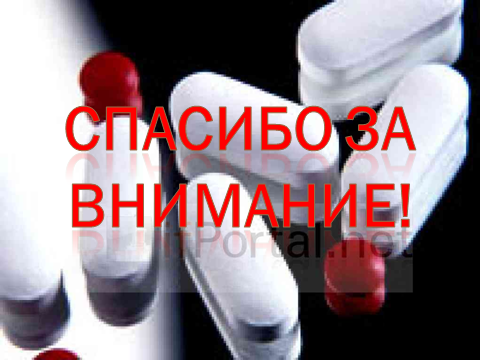